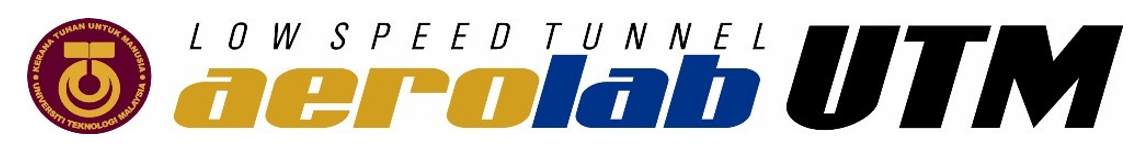 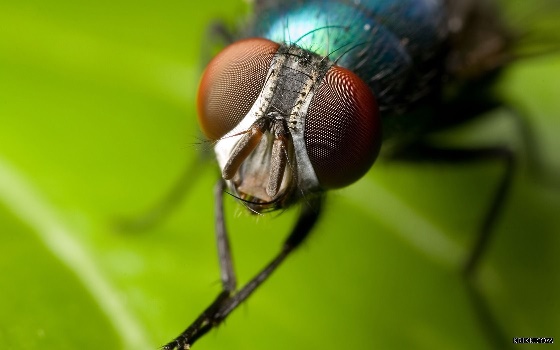 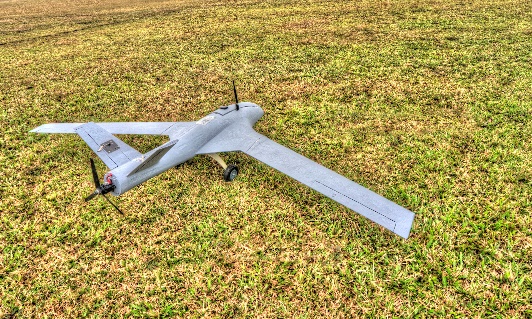 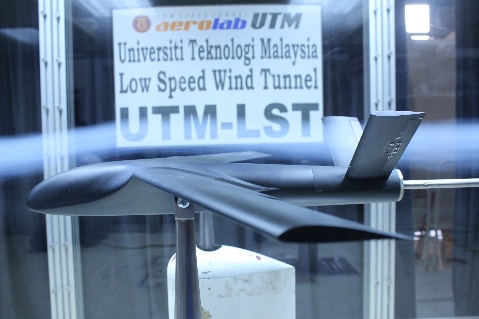 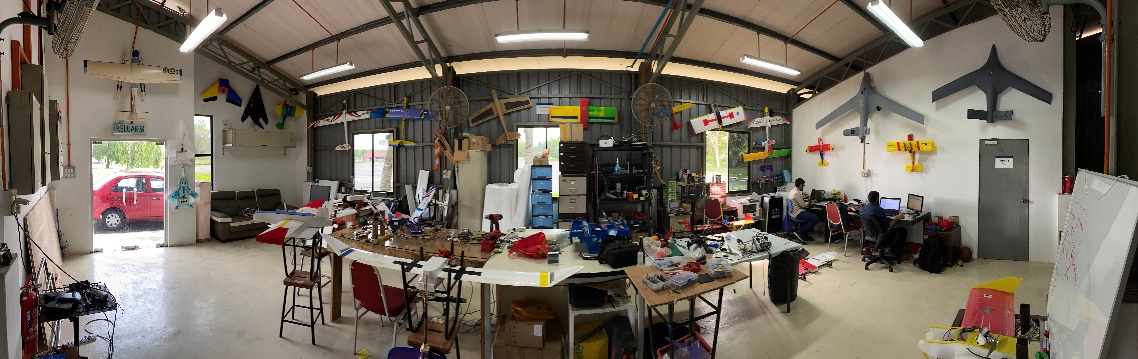 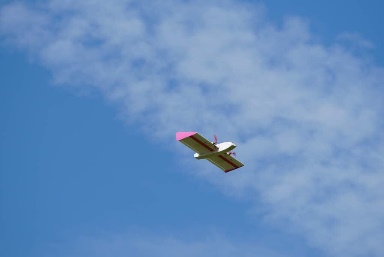 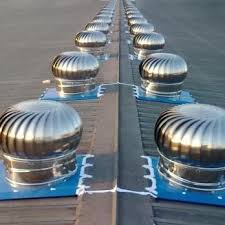 UAS flight test & performance analysis, wing tunnel testing, wind-driven ventilator 
unsteady flight & perturbation, aerodynamics of insect flight & kinematics
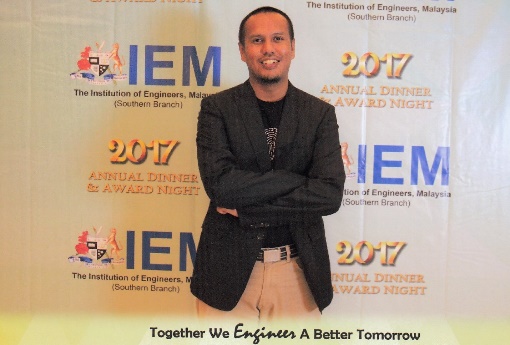 Ir. Dr.-Ing. M. Nazri M. Nasir PEng, CEng MIMechE 
	        	Uni. of Manchester (BSc), TU Delft (Master), TU Darmstadt (PhD)
     
			            https://people.utm.my/mnazri/
			            mnazri@mail.fkm.utm.my 
			           011-10845041
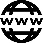 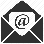 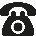 UAS defination
•DRONE 
•UAV – Unmanned Aerial Vehicle 
•UAV – Uninhabited Aerial Vehicle 
•UAS – Unmanned Aerial System 
•RPV – Remotely Piloted Vehicle 
•RPA – Remotely Piloted Aircraft 
•RPAS – Remotely Piloted Aircraft System 
•ROAV – Remotely Operated Air Vehicles 
•MAV – Micro Aerial Vehicle
Unmanned Aerial (Aircraft) System
operate autonomously or to be piloted remotely
The UAV and the equipment to control it remotely
Source: Regulation (EU) 2019/945
2
Configurations of UAV
Fixed Wing UAV (QuestUAV Q-200)
Multi Rotor UAV (DJI phantom 1)
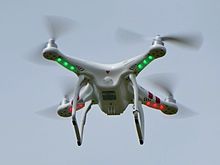 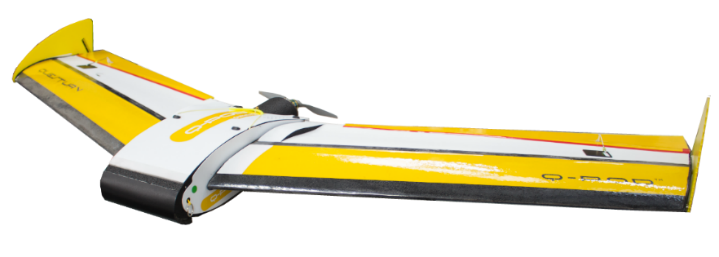 Single Rotor UAV (Shenzhen Eagle Brother Model 25L)
Hybrid UAV (Fixed Wing /VTOL) (JOUAV’s CW-30 hybrid VTOL/Fixed-wing)
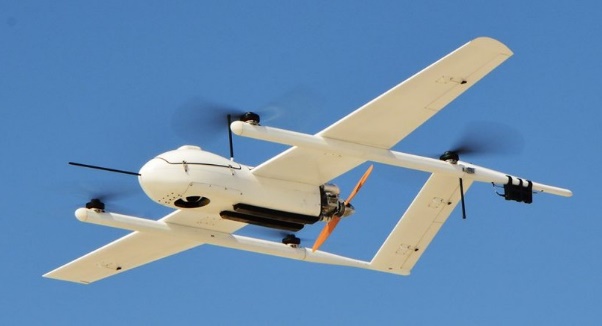 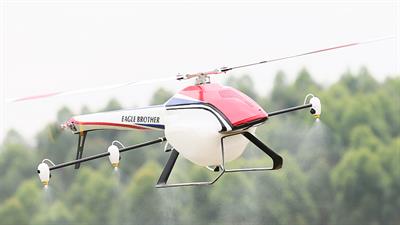 Singhal, Bansod, & Mathew (2018)
3
SUAV
RQ-11 Raven, by US Aero Vironment
Mass Range Flight Altitude and Endurance
Micro UAV
Israeli IAI Malat Mosquito
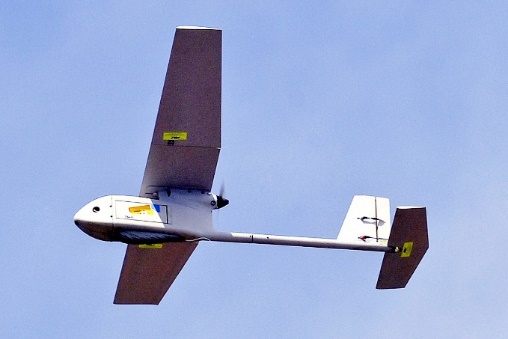 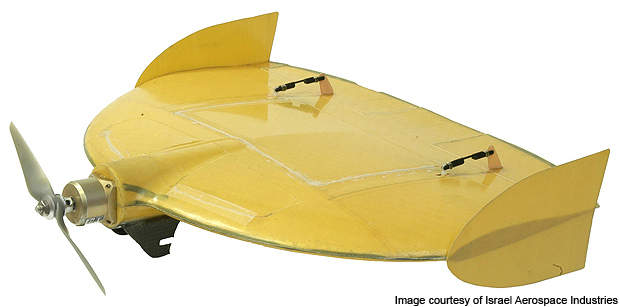 Medium range UAV
Israel Aeronautics Defense Dominator
Close range UAV
Aludra
HALE UAV
Phantom Eye
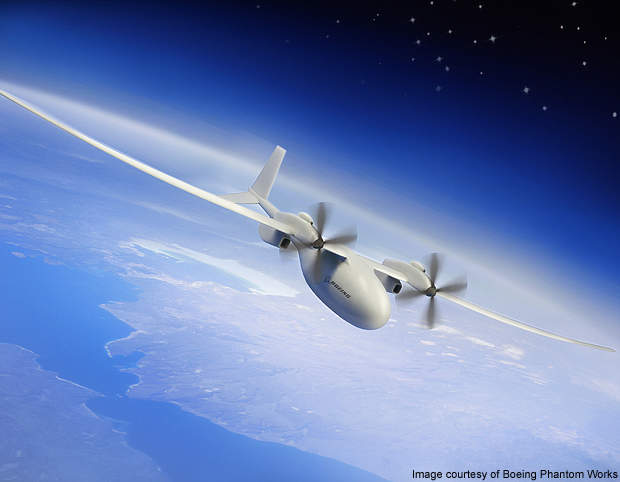 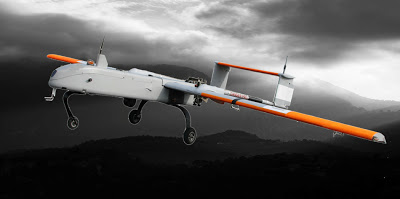 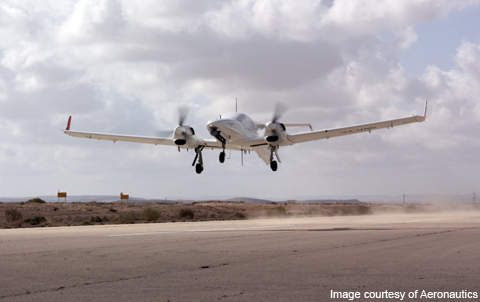 Source:  Room M. H. M. & Ahmad A. (2014).
4
Radio-Controlled Aircraft (RC)
Small flying machine that is controlled remotely by an operator on the ground using a hand-held radio transmitter.
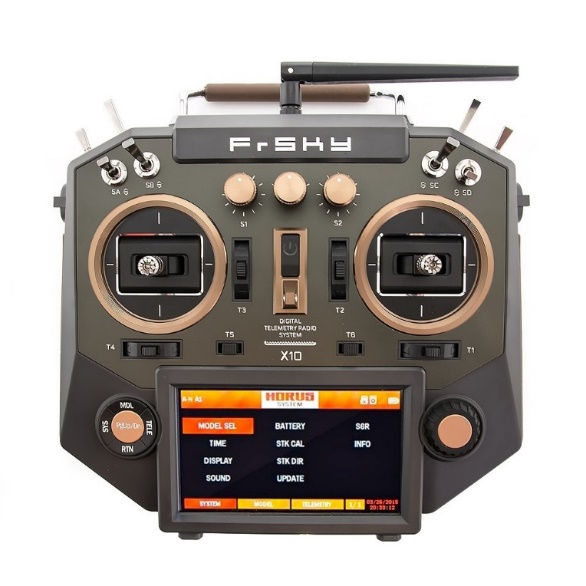 Components
Battery ( LiPo Battery )
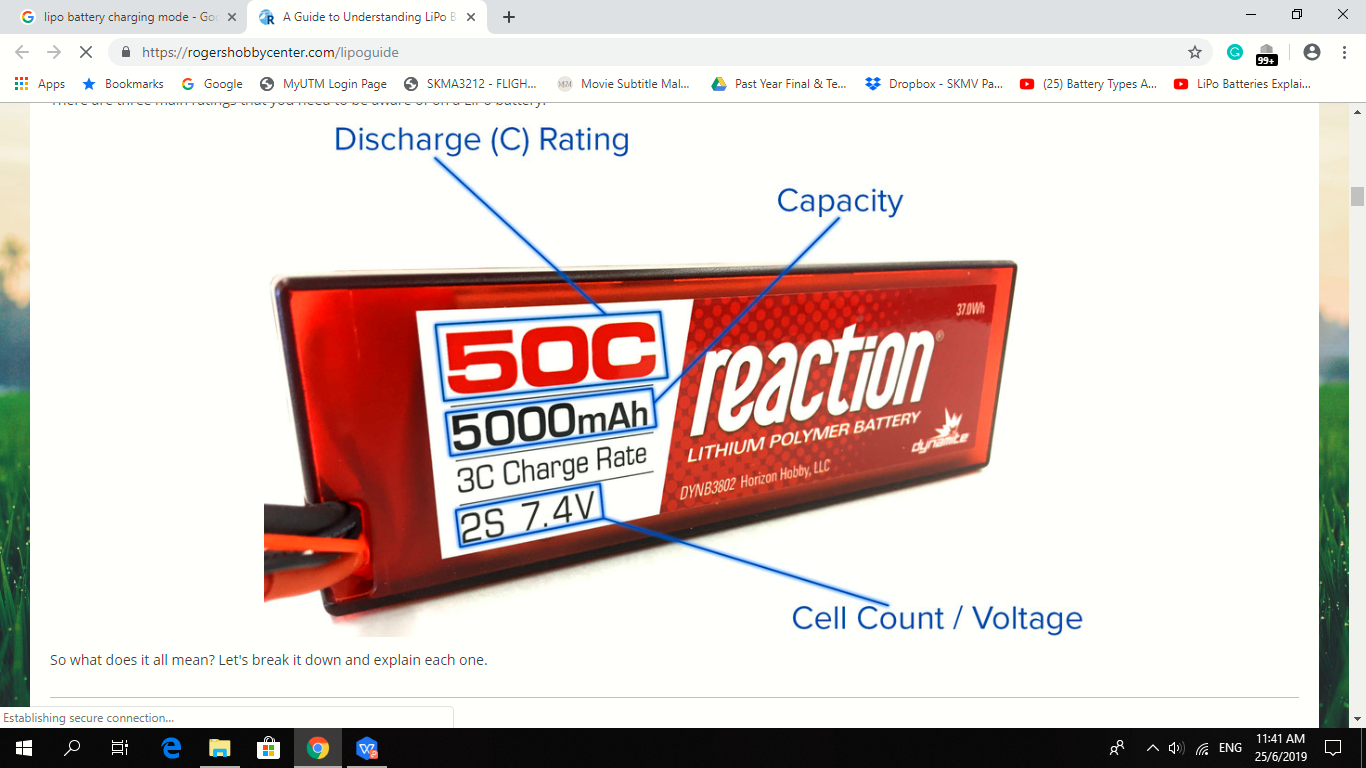 NiCad (Nickel Cadmium), NiMH (Nickel Metal Hydride), Li-ion, LiPo (Lithium Polymer), LiFe

Advantages / Characteristic 
Why LiPo ? 
Light weight 
Can be made by almost any shape and size 
Has larger capacities
Has high discharge rates to power the most demanding electric motor
Battery Ratings
Voltage - 3. 7 volt per cell 
7.4 volt battery = 2 cell x 3.7 volts ( 2S ) 
11.1 volt battery = 3 cell x 3.7 volts ( 3S ) 
14.8 volt battery = 4 cell x 3.7 volts ( 4S ) 
Capacity - how much power pack the battery can hold in milliamps hour     ( mAh ) [ You can think of fuel tank ] 
Discharge rate - How fast a battery can be discharged safely. 
A battery with a discharge rating of 10C would mean you could safely discharge it at the rate 10 times more the capacity of the pack.
Ex : 15C pack = 15 times more 
           20C pack = 20 times more 
1000 mAh battery as an example; if it was rated at 10C that would mean you could pull a maximum sustained load up to 10,000 milliamps (10 amps off)
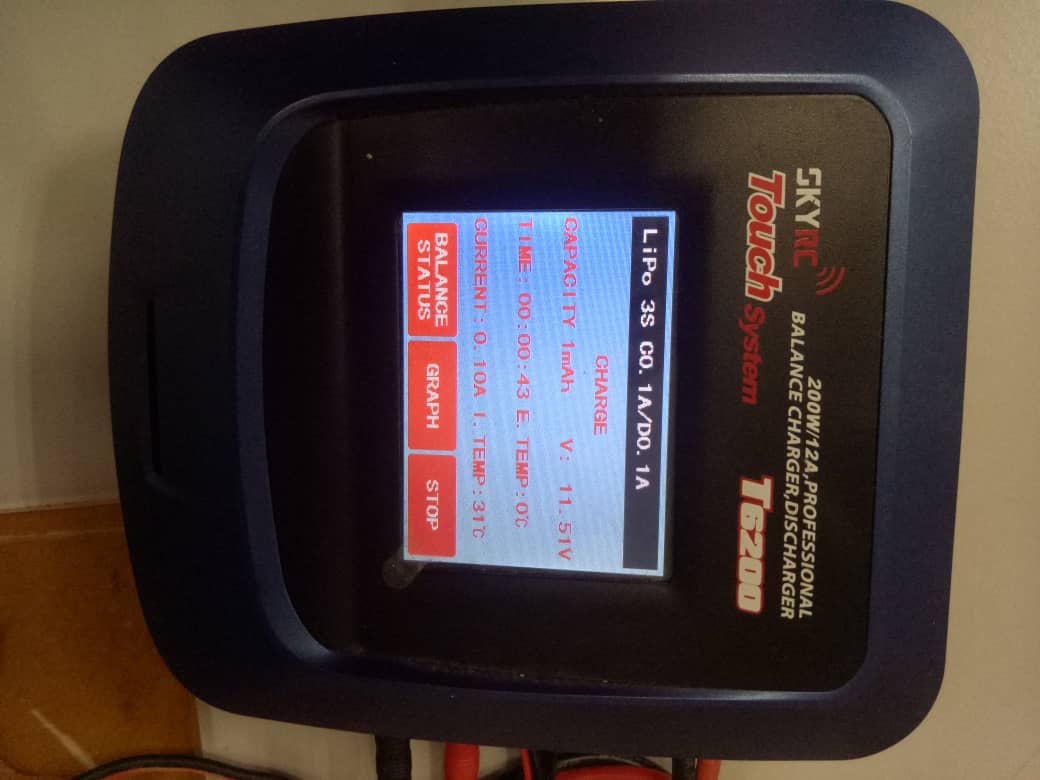 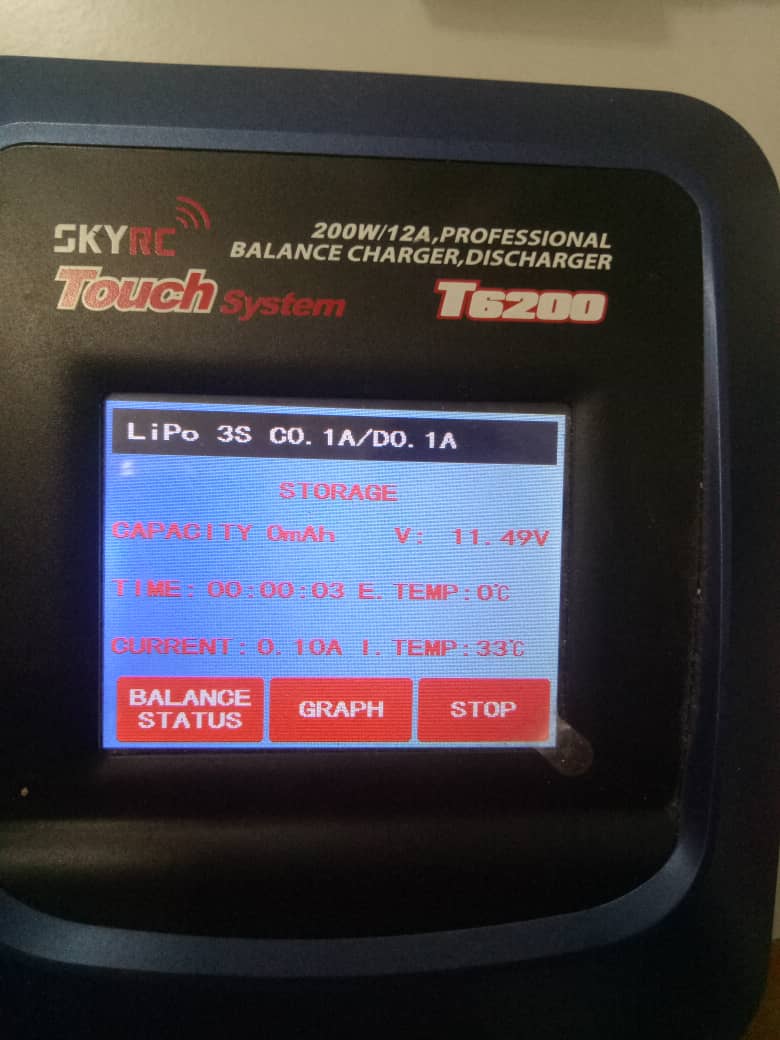 Component - Motor
Brushless motor 

A motor with a lower kV will not be as fast, but will accelerate faster/high torque. 
Watts - are the power rating or the horsepower equivalent of your brushless RC Motor. The math here is Amps x Volts = Watts. Example 180 watt 
synchronous motors powered by DC electricity via an inverter or switching power supply which produces an AC electric current to drive each phase of the motor via a closed loop controller. 
Consists of two main part : 
Stator-consist of coils 
Rotor-permanent magnet with two poles
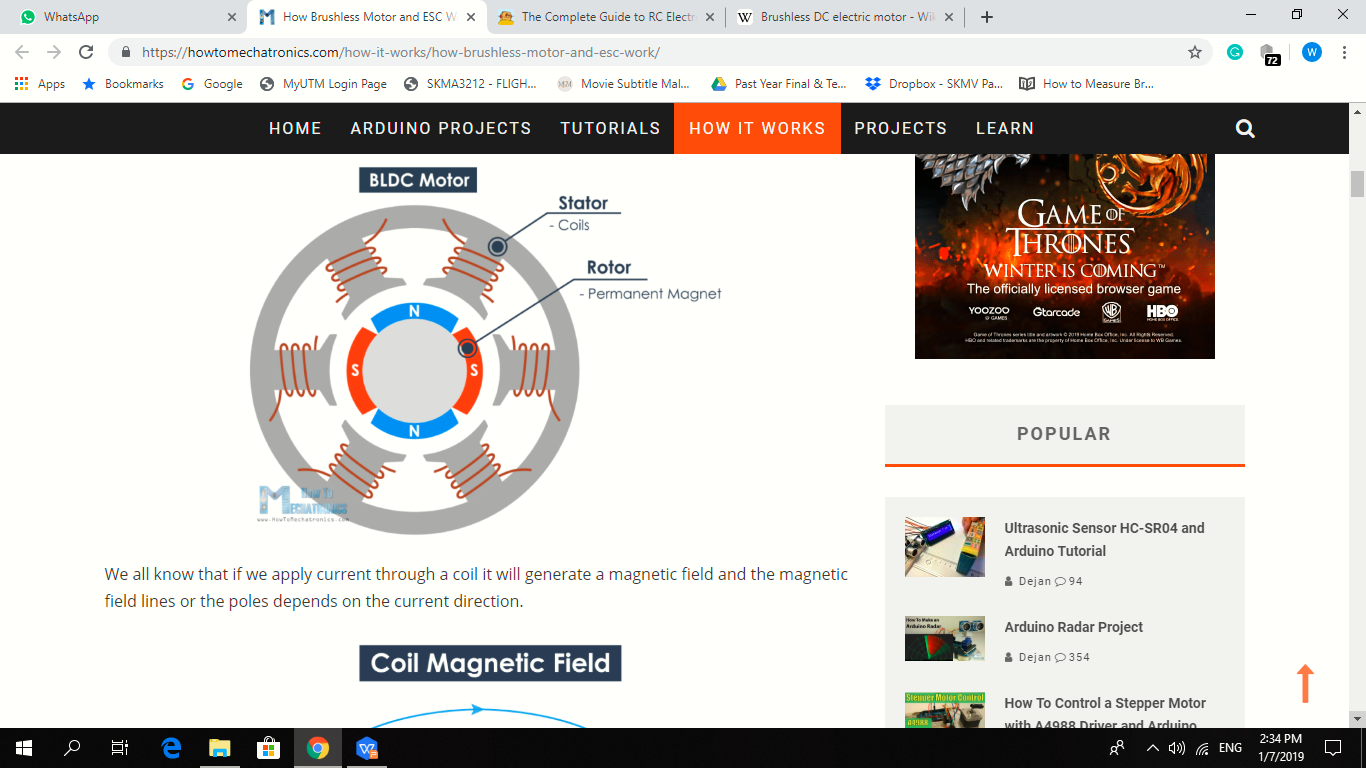 So if we apply the appropriate current, the coil will generate a magnetic field that will attract the rotors permanent magnet. 

Now if we activate each coil one after another the rotor will keep rotating because of the force interaction between permanent and the electromagnet.
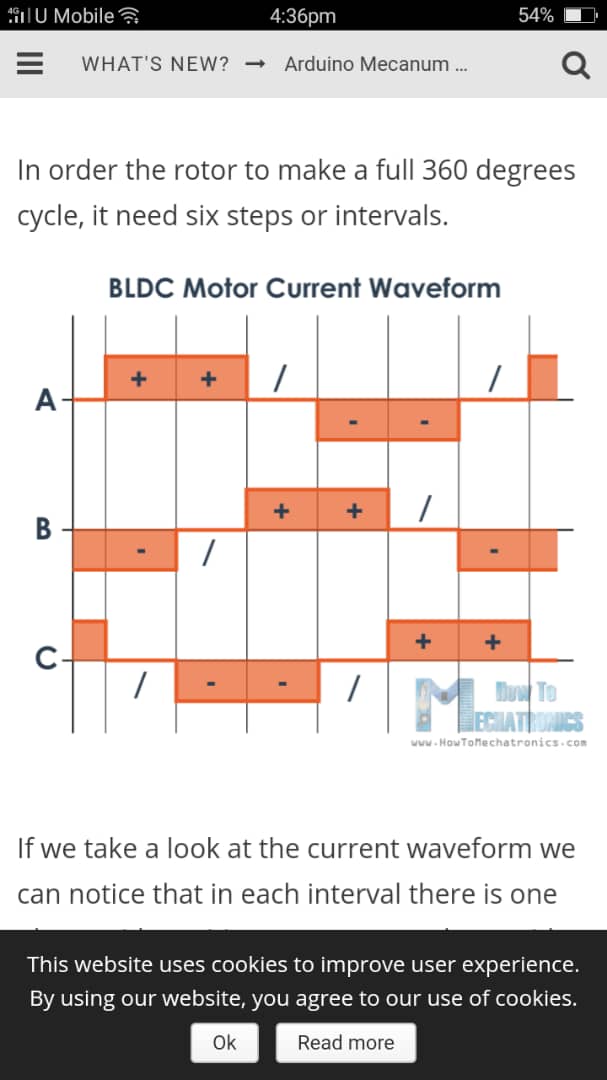 In order to increase the efficiency of the motor we can wind 2 opposite coils as a single coil in way that will generate opposite poles to the rotors poles, thus we will get double attraction force.
With this configuration we can generate the 6 poles using 3 coils or phase. 
We can further increase the efficiency by energizing 2 coils at the same time. 
In that way one coil will attract and the other coil will repel the rotor.
In order the rotor to make a full 360 degrees cycles, it need 6 steps or intervals. 
Each interval there is one phase with positive current, one phase with negative current and third phase is turned off.
This gives an idea that we can connect the free end point, so each of the 3 phases together and so we can share the current between them or use a single current to energize the 2 phases at the same time.
Component - Propeller
Scale RC aircraft propeller are usually specified as diameter x pitch (in inches). 
Ex : 5 x 3 propeller 
Pitch is distance that the propeller would advance if turned through one revolution in solid medium 
R for reverse propeller
Propeller - Type
Product details
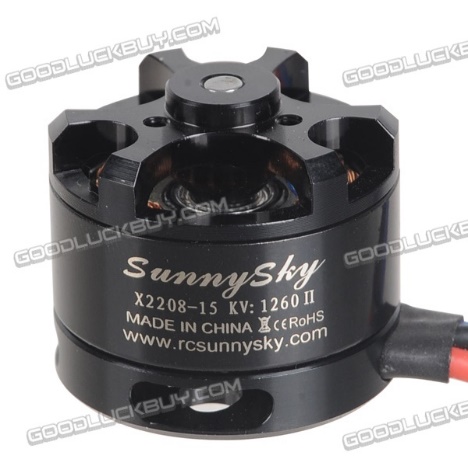 Number & Size of Blades
The number of blades required per propeller will vary depending on the platform, usage and payload requirements. 
Smaller blades ( < 8 inch ) are most frequently used for racing drones and those used for acrobatics.
  Generally paired with smaller motors with high kV ratings.
Larger blades ( > 8 inch ) are paired with motors that have low kV ratings and can be used to carry heavier payloads, 
Ex :video equipment or spraying containers for agriculture.
Propeller - Pitch
The correct pitch will often depend on the specific application for a UAV platform. 
Lower pitch often results in more torque and less turbulence for lifting, 
As a result the motors do not have to work as hard to carry heavy payloads which can result in increased flight time (as the motors will draw less current from the battery).
Propellers with higher pitches move more air, but generally create more turbulence and less torque.
Propeller - Diameter
A larger diameter propeller blade allows greater contact with the air. 
As a small increase or decrease in diameter can change how efficiently a drone performs. 
Larger propellers tend to be more stable when hovering than smaller propellers.
However, smaller propeller blades require less effort to speed up or slow down than larger ones, making them more responsive than larger propellers.
Smaller propellers with a high pitch are better suited for fast and quick maneuvers 
Larger propellers with low pitches are more appropriate for carrying heavier payloads and aerial video cameras.
Component - ESC
ESC - Electronic Speed Controller 
Purpose to vary an electric motor 's speed, its direction and possibly also to act as a dynamic. 
Provide +5V power for electronic flight electronics  
ESC rating - maximum current rating 
Will be given in 2 figures. Ex 18/22A
First term is the current which the ESC will take continuously 
Second term is the short term current allowed normally for no more than 10 - 30 seconds.
ESC with Battery Eliminator Circuit (BEC) 
Red ( Positive ) 
Black ( Negative )
White/Yellow ( Signal )
ESC without Battery Eliminator Circuit (BEC) 
( Only Black and White/Yellow )
Battery Eliminating Circuit ( BEC ) 
Works by reducing the motor battery voltage to down to 5V needed by the receiver 
No need to separate battery to power the servo 






Opto-isolation (Opto) 
Electrically isolates the signal from the radio throttle channel from the ESC 
Doing this can dramatically reduce the level of radio interference which can be created especially with very high currents
Criteria to choose an ESC
Have about 10 - 20% higher amp rating than your motor 
Make sure your ESC can handle the same amount of cells (battery) that your motor can handle 
Make sure your ESC has a BEC built in 
If running a LiPo battery 
must have a low cut-off voltage or not it will kill the battery 
not lower than 3 V per sets
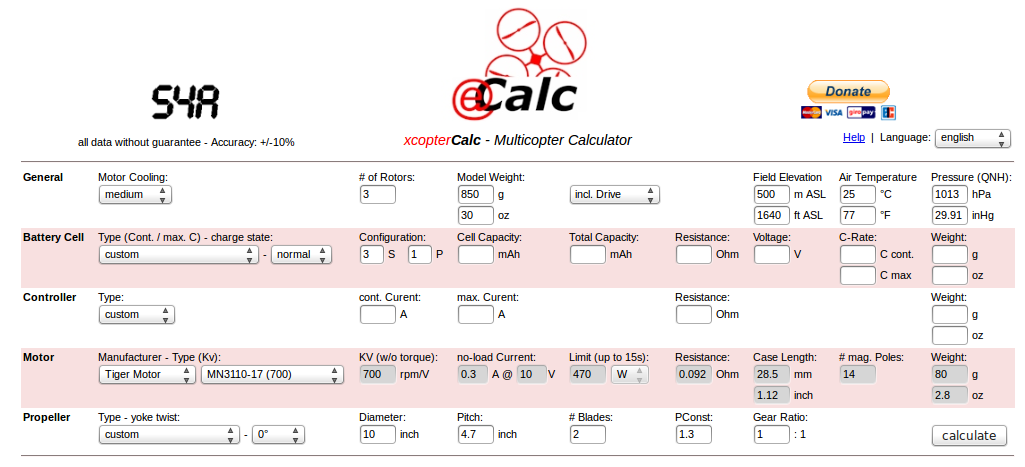 Propulsion type
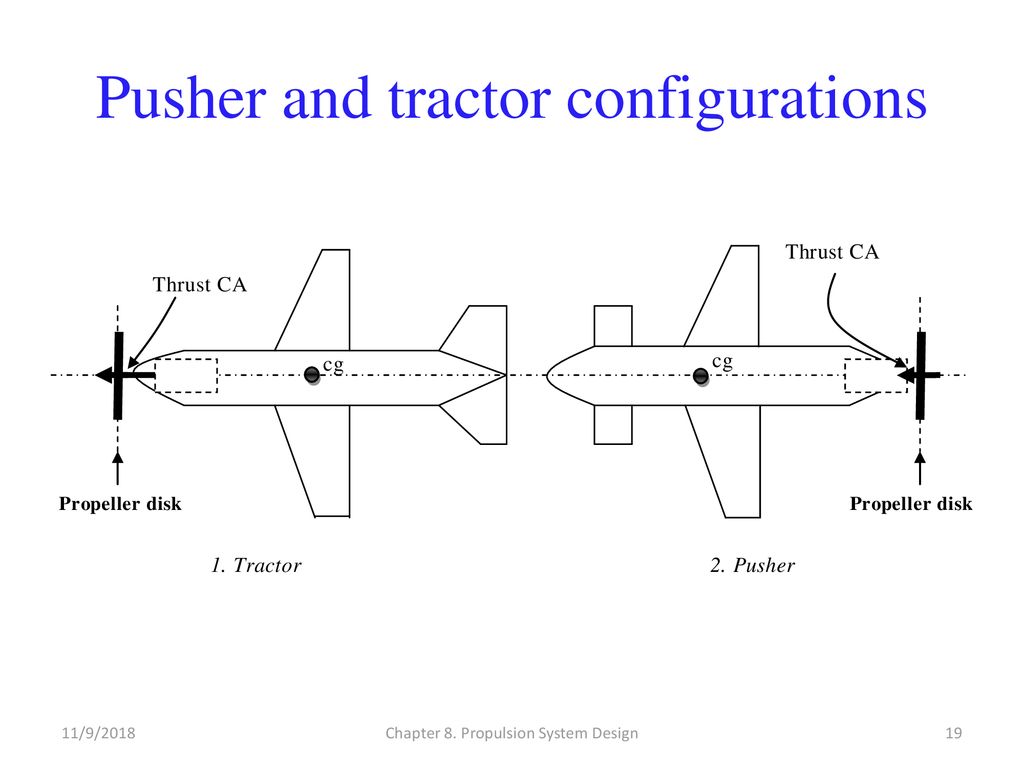 Component - Servo
Metal/ plastic
RC servos convert electrical commands from the receiver back into movement 
Simply plugs into a specific receiver channel and is used to move that specific part of the RC model.               
This movement is proportional meaning that the servo will only move as much as the transmitter stick on your radio is moved
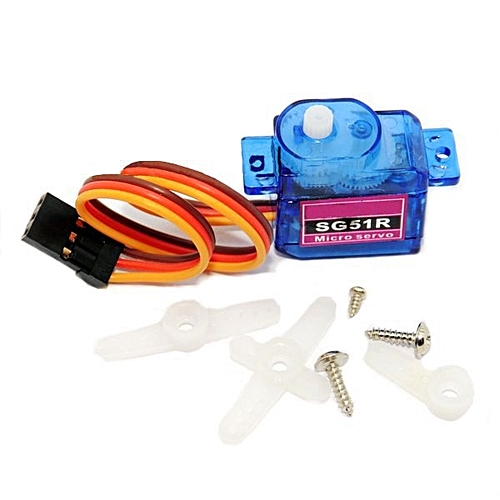 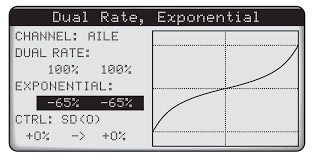 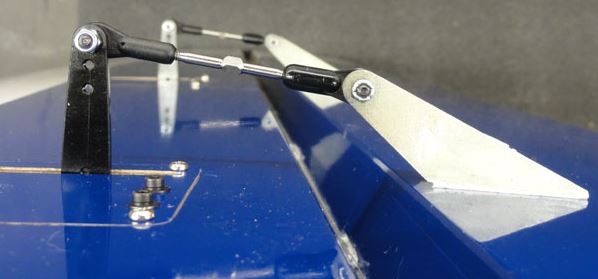 Operation - have a 3 wire connector. 
One wire supplies positive DC voltage – usually 5 to 6 volts. 
The second wire is for voltage ground
The third wire is the signal wire (white).
The receiver “talks” to the servo through this wire by means of a simple on/off pulsed signal.
Rating – Speed , time taken to 60 degree. 
Example 0.12/60°, servo rating. 
The smaller the fastest.
Torque determines the maximum amount of rotational force the servo can apply
measured in ounces per inch (oz-in) or in kilograms per centimeter (kg-cm)
Receiver
Electronic unit that rides in the aircraft. 
Receives signals from the transmitter and relays these signals to the servos and sends them out to the individual channels through Pulse Position Modulation (PPM) or SBUS commands
The receiver usually receives power from ESC, simply by plugging it into one of the signal ports. 
Servos receive power from the receiver.
Flight Controller
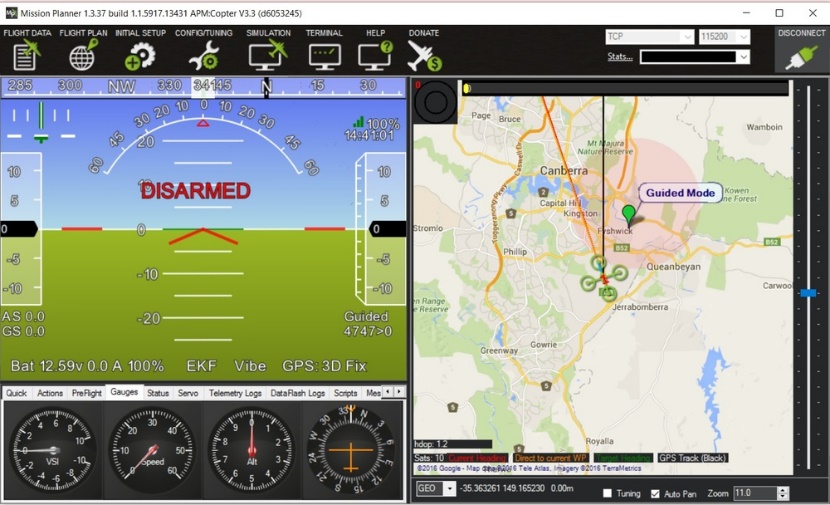 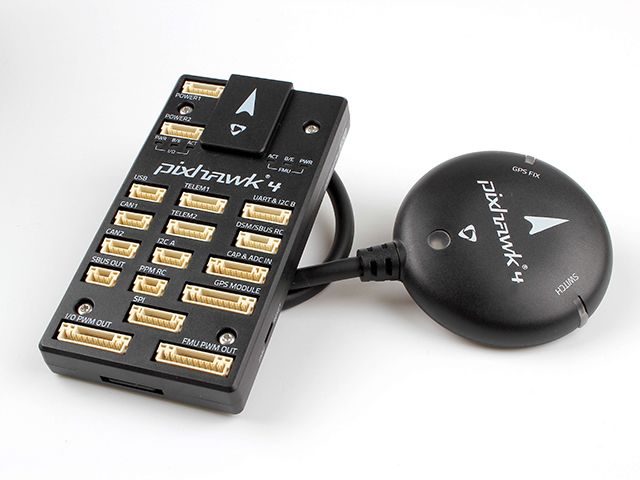 Flight controller is the brains of UAV (central unit that runs the autopilot firmware). 
The flight controller reads all of the sensor data and calculates the best commands to send to your drone.
Inertial sensors on UAV
Accelerometer measures acceleration forces, and the gyro measures rotational forces. 
Barometer measure the aircrafts altitude 
These pressure sensors are so sensitive that they can detect the change in air pressure when your drone moves a few centimeters
The autopilot handles both stabilization and navigation, eliminating the need for a separate stabilization system.
Airspeed Sensor
An airspeed sensor is another form of a pressure sensor, but instead of measuring altitude, this measures for fast the air is passing the aircraft. 
It does this by comparing the dynamic and static pressure via a pitot tube.
Power Module
A power module is used to convert the battery voltage from your drone battery down to a low voltage that your autopilot uses (often 5 V)
Benefit of using a power module is that it gives you the ability to measure your battery voltage and capacity.
 This is useful because if your flight controller can measure the battery it knows when your battery is running low so it can warn you to land.